Прямая и обратная теоремы в свойствах и признаках параллелограмма
Геометрия 
8-А класс
2011
Учитель 
Авдюкова Л.А.
Параллелограмм
8
4
1
3
2
6
7
5
3
Теоретическая самостоятельная работаЗаполнить таблицу, отметив знаки +(да), -(нет).
Параллелограммы
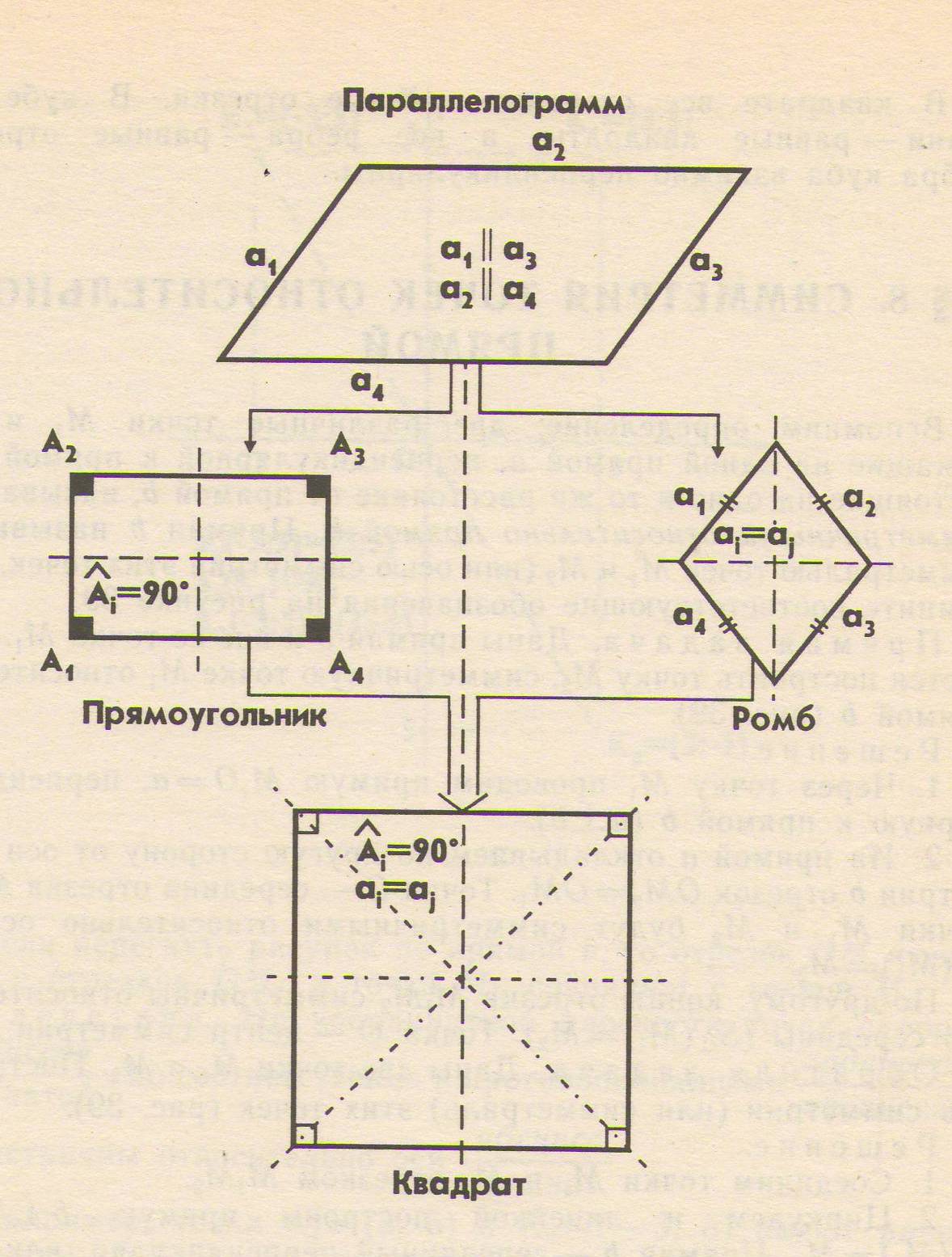 Правильные ответы к теоретической самостоятельной работе
Свойства параллелограмма
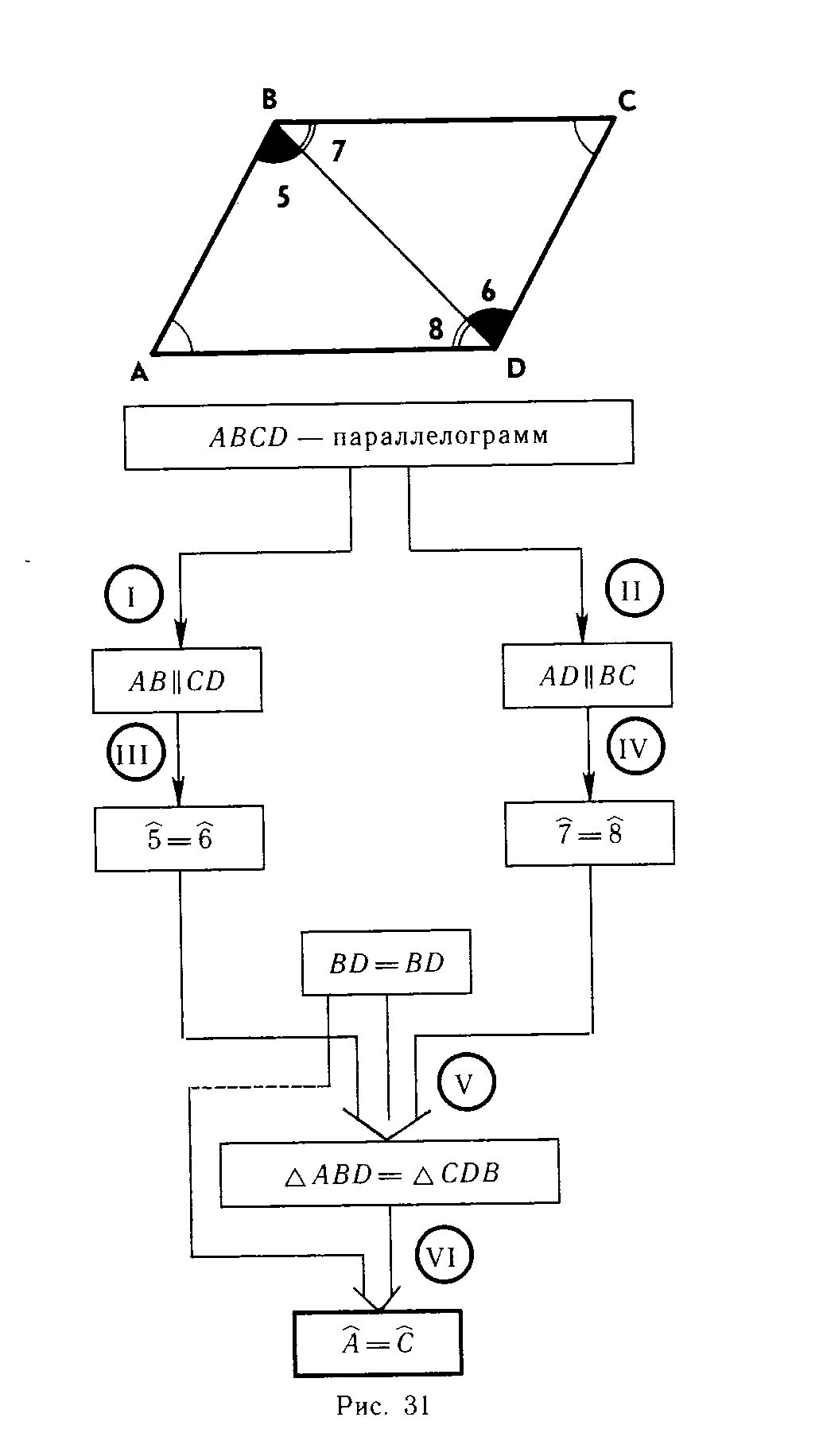 Признак параллелограмма
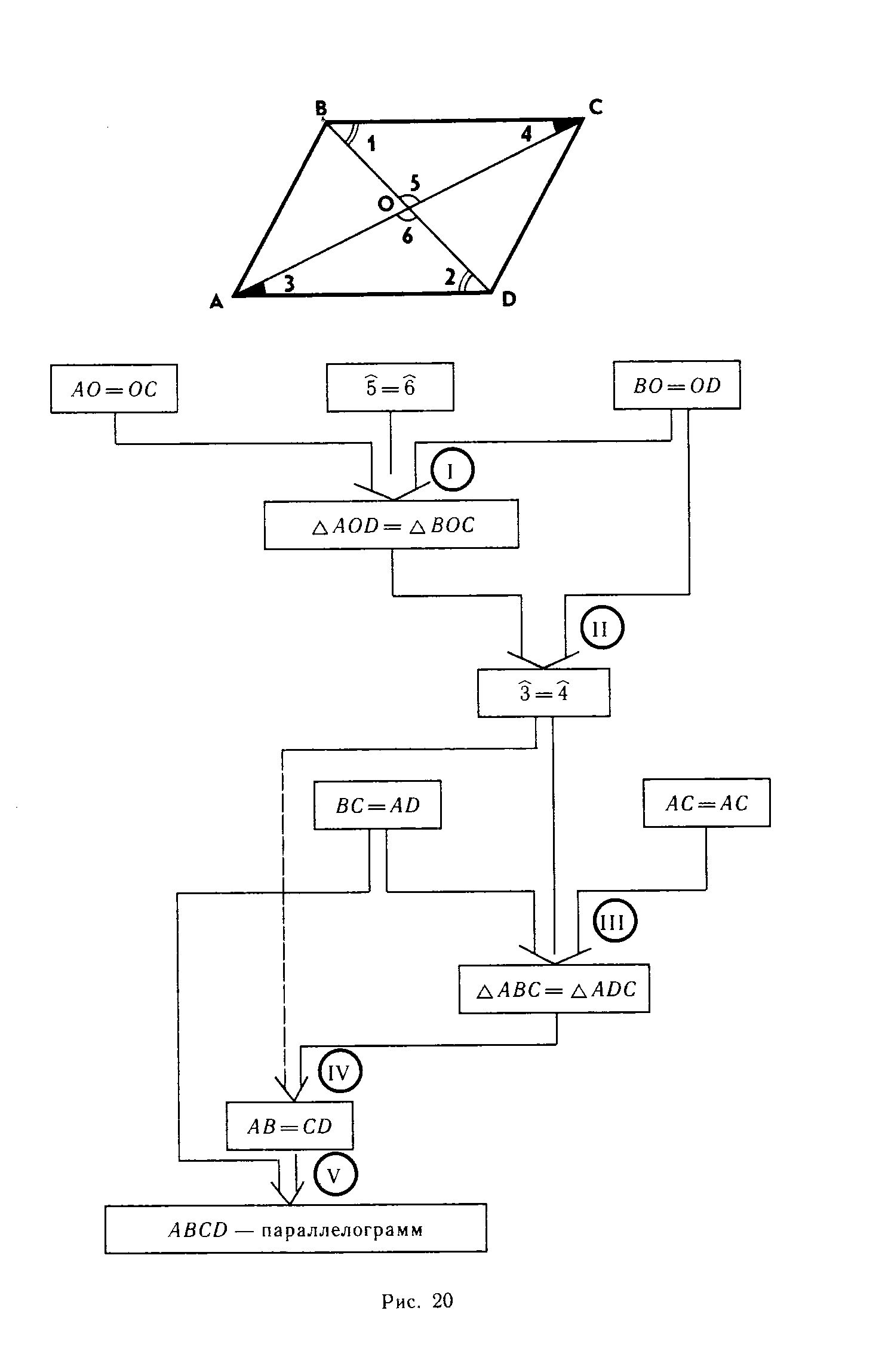 Свойство и признак взаимно-обратныеутверждения
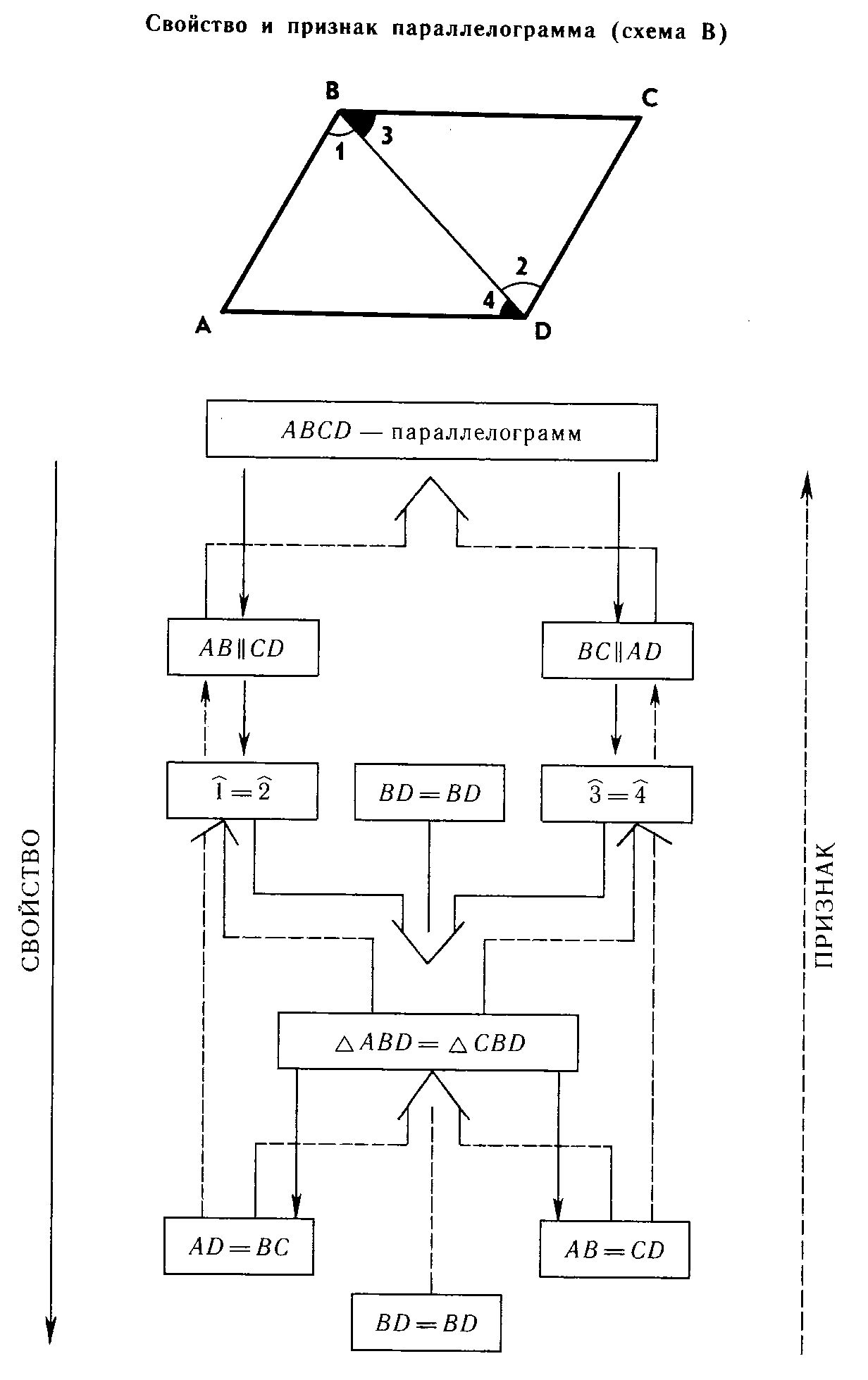 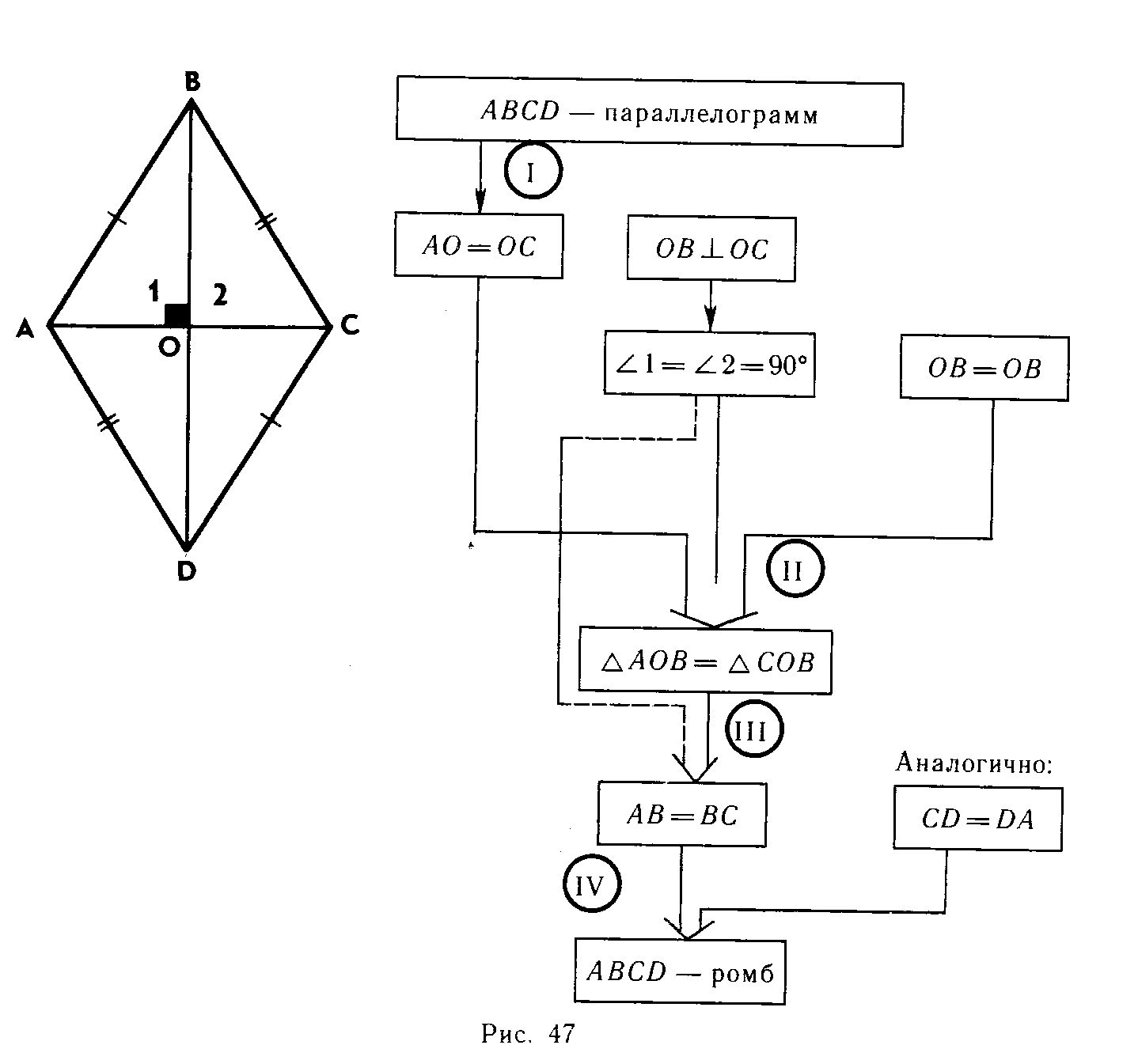 Ромб
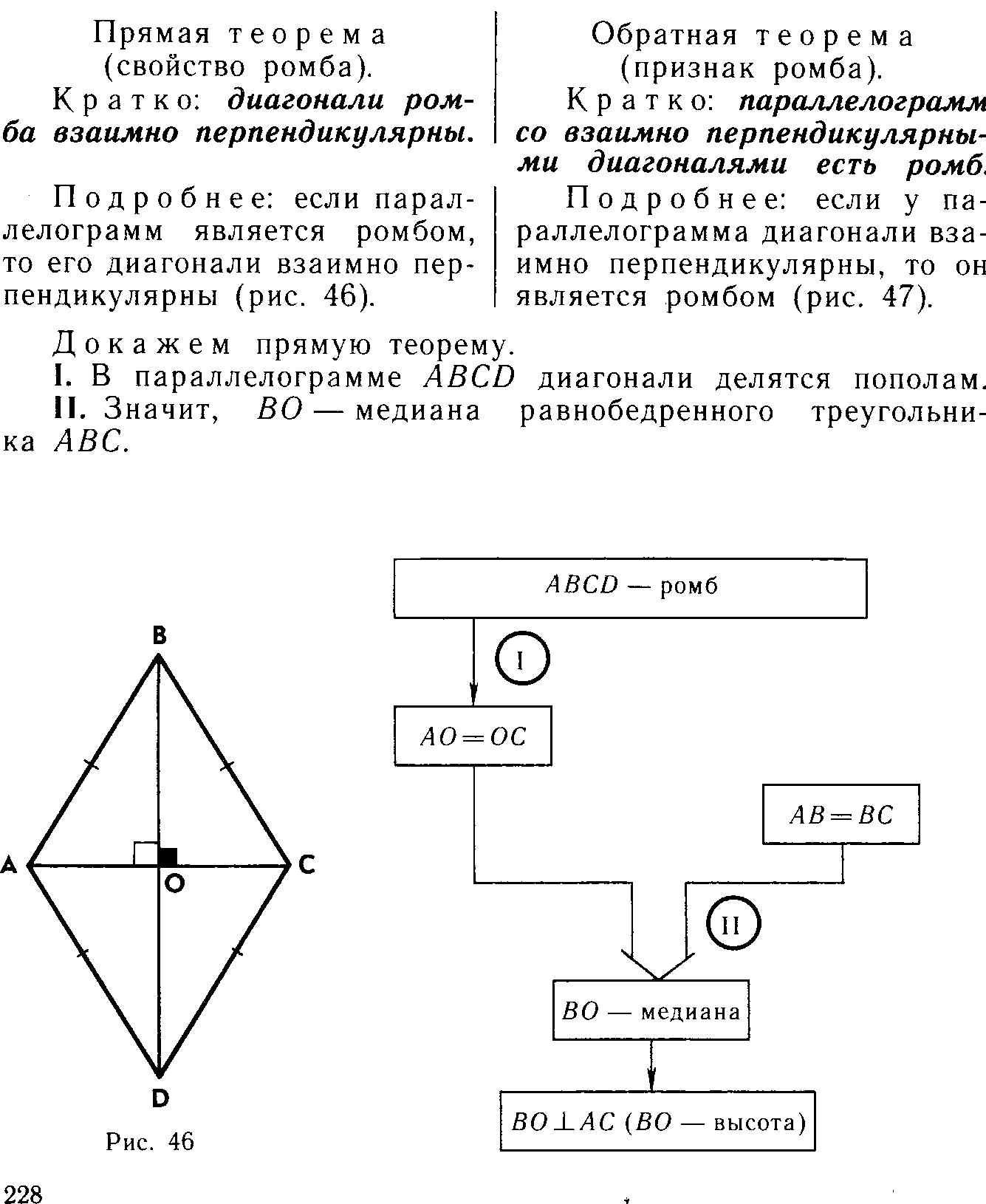 Свойство диагоналей ромба
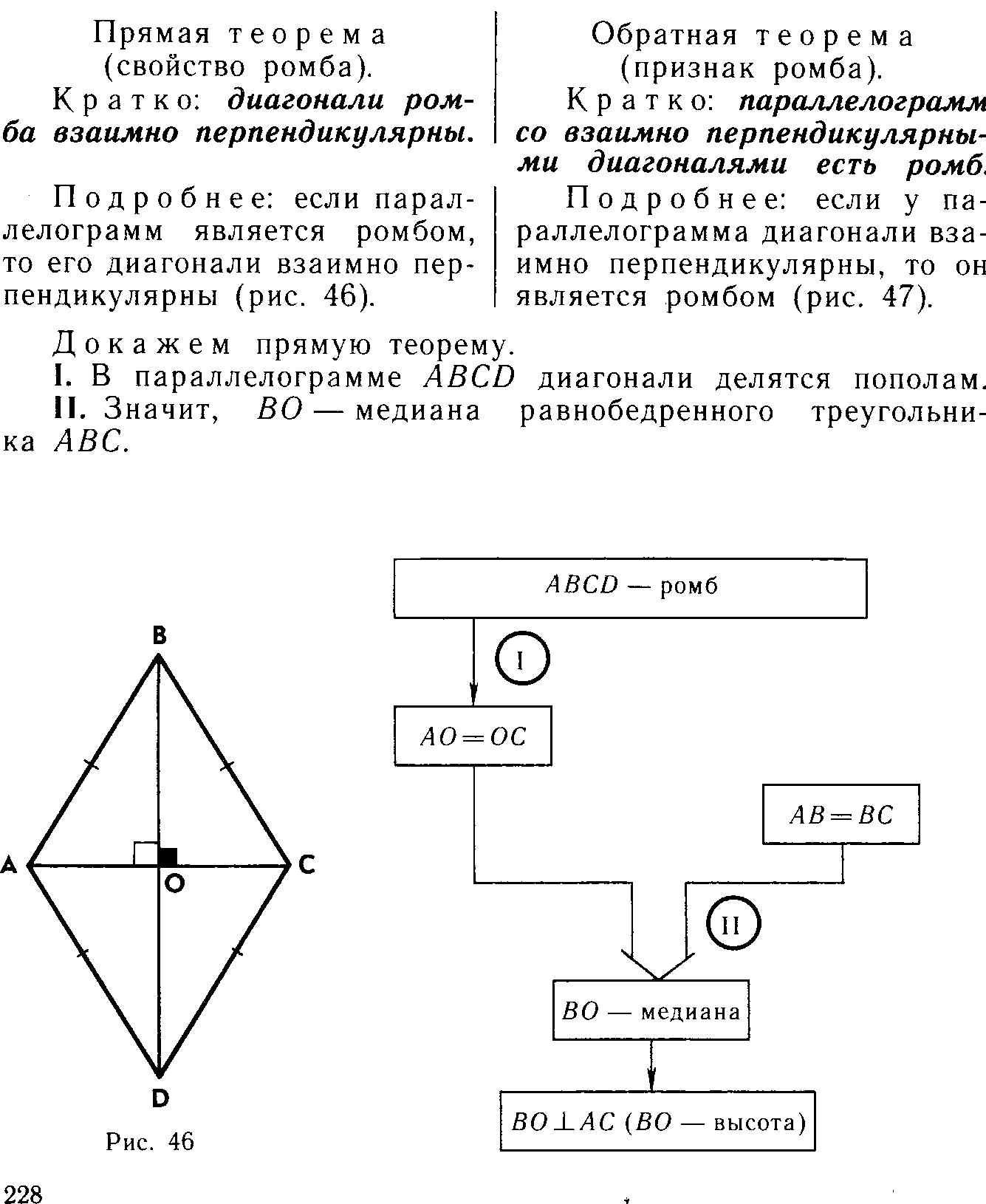 Свойство  углов ромба
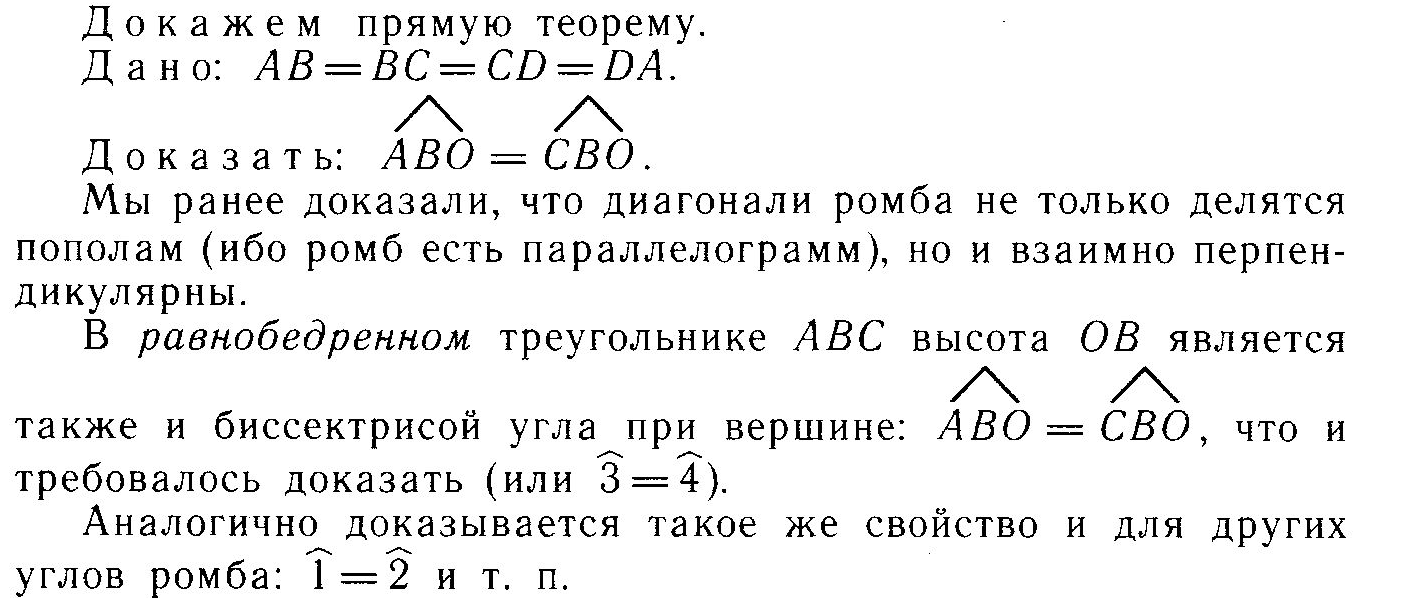 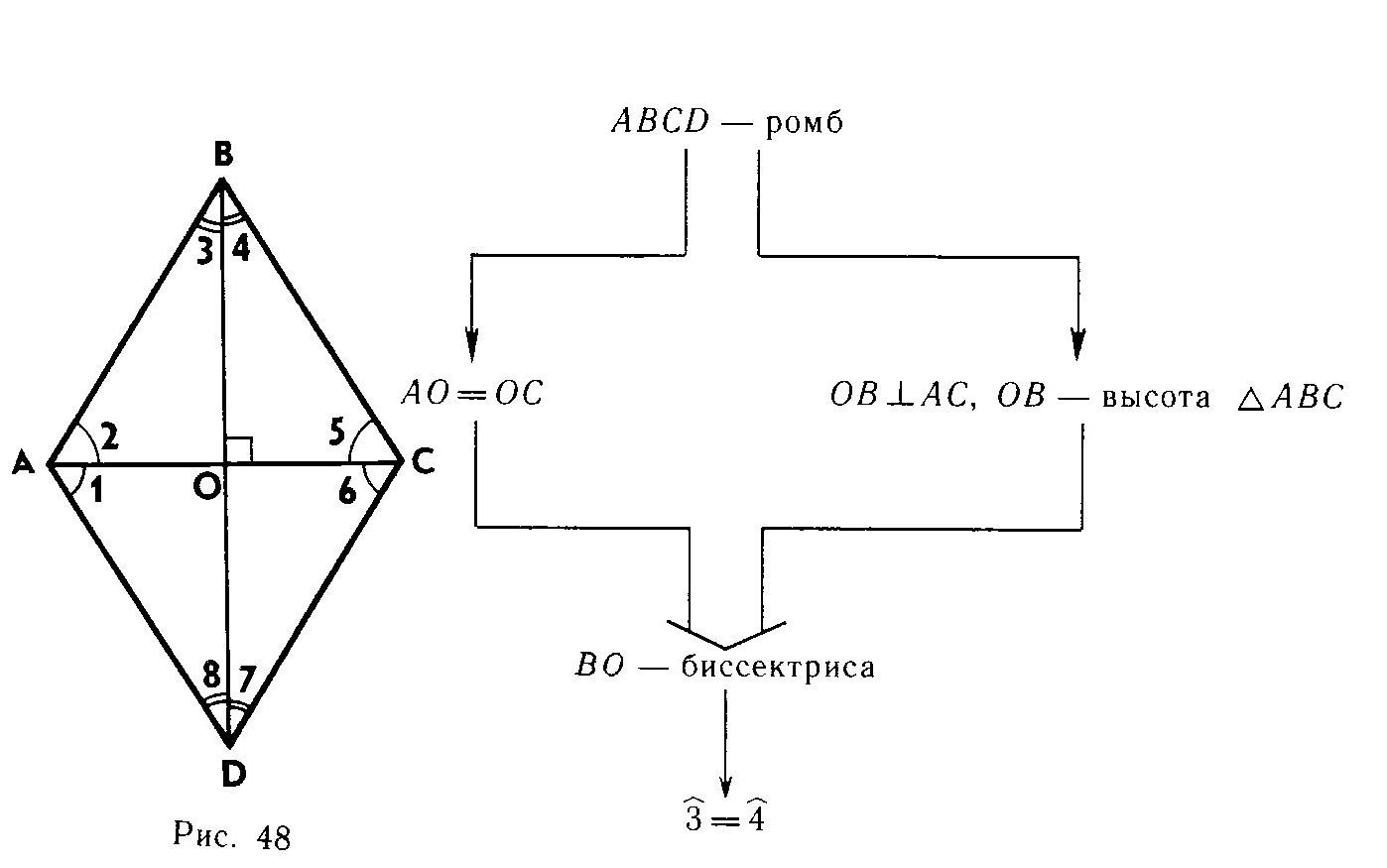 Прямоугольник
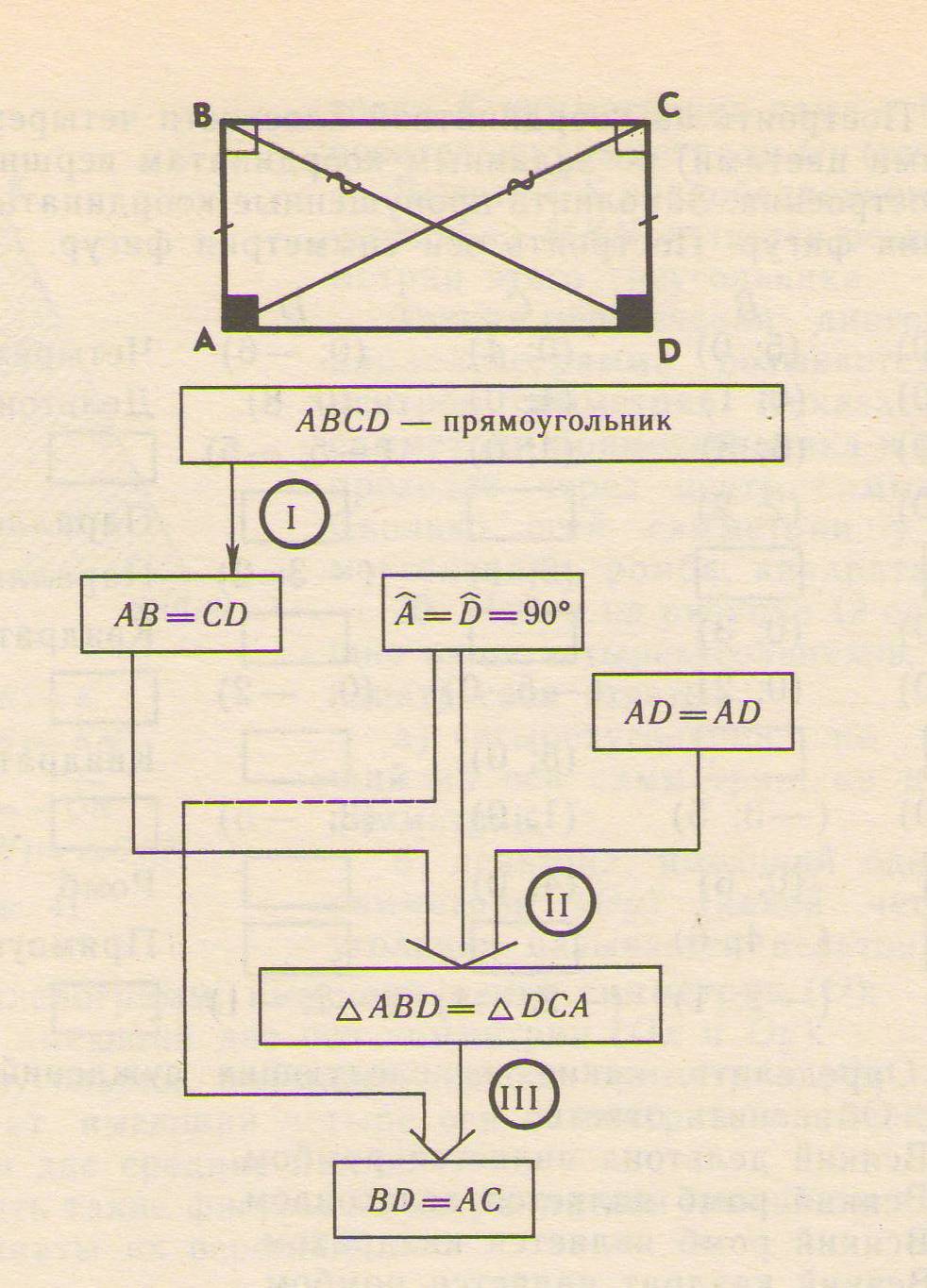 Решение задач на готовых чертежах
Дано:
АВСD – ромб. 
Найти: MD + DN.
B
C
6 см
N
? см
60
A
D
A
? см
М
? см
Решение задач на готовых чертежах
Дано:
АВСD – ромб. 
Найти:     СВЕ.
B
C
?
Е
75
A
D
Решение задач
B
Найдите углы ромба, если его диагонали составляют с его стороной углы, один из которых на 30   меньше другого.
Х
Х+ 30
C
A
О
D
Решение задач
Угол между диагоналями прямоугольника равен 80 . Найдите углы между диагональю прямоугольника и его сторонами.
B
C
?
?
80
О
D
A
Решение задач
В ромбе ABCD биссектриса угла ВAC пересекает сторону ВС и диагональ BD соответственно в точках М и N. Найдите угол                        АNВ, если 
   АМС = 120 .
B
М
?
120
N
C
A
О
D